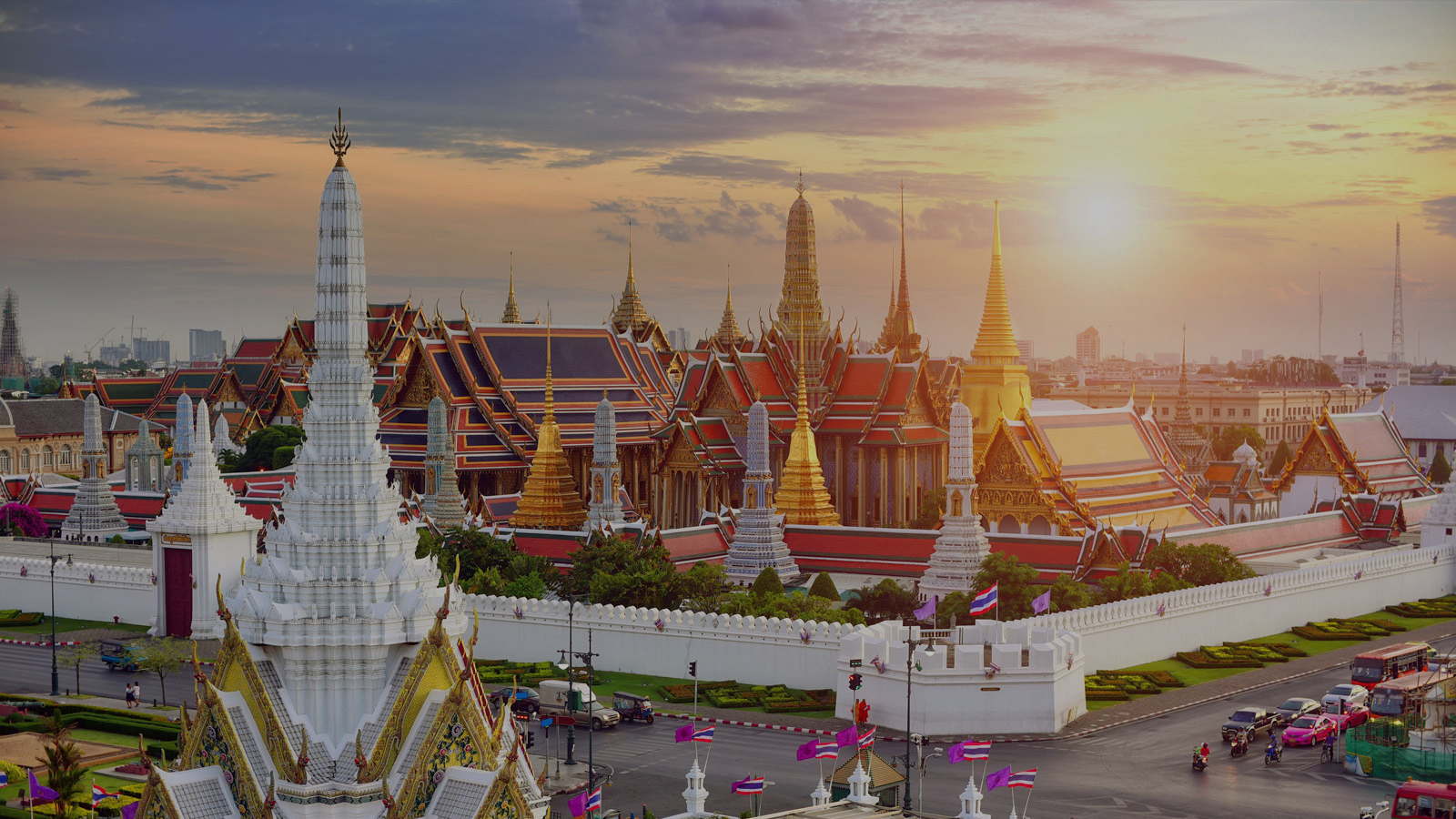 SI 475: GLOBAL MANAGEMENT EXPERIENCE
INFO SESSIONS

TUE 10/2, 3:30-4:30PM HAR 324
WED 10/3, 9:30-10:30AM HAR 212
THURS 10/4, 6:30-7:30PM PHO 205
TUE 10/9, 4-5PM KCB 107
WED 10/10, 9-10AM SAR 104
4-CREDIT CLASS
SPRING 2019
SPRING BREAK TRAVEL TO TAIPEI & BANGKOK
APPLICATION DEADLINE: FRI 10/20, 5PM (EST)
QUESTIONS?
Racheld2@BU.EDU
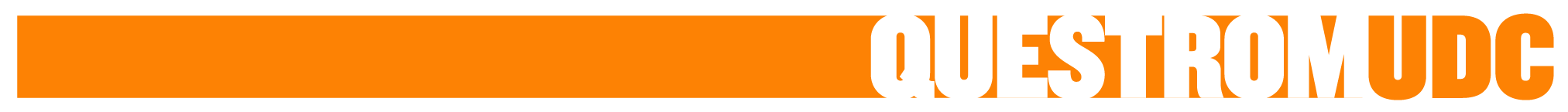 SI 475: GLOBAL MANAGEMENT EXPERIENCE
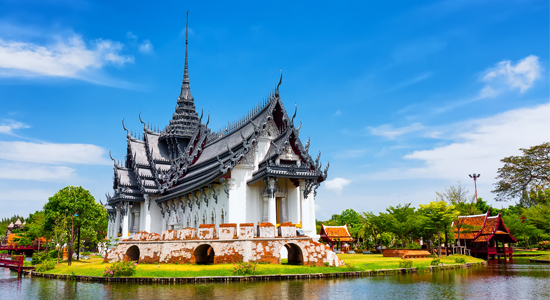 INFO SESSIONS

TUE 10/2, 3:30-4:30PM HAR 324
WED 10/3, 9:30-10:30AM HAR 212
THURS 10/4, 6:30-7:30PM PHO 205
TUE 10/9, 4-5PM KCB 107
WED 10/10, 9-10AM SAR 104
INFO SESSIONS

TUE 10/2, 3:30-4:30PM HAR 324
WED 10/3, 9:30-10:30AM HAR 212
THURS 10/4, 6:30-7:30PM PHO 205
TUE 10/9, 4-5PM KCB 107
WED 10/10, 9-10AM SAR 104
4-CREDIT CLASS
SPRING 2019
SPRING BREAK TRAVEL TO TAIPEI & BANGKOK
APPLICATION DEADLINE: FRI 10/20, 5PM (EST)
4-CREDIT CLASS
SPRING 2019
SPRING BREAK TRAVEL TO TAIPEI & BANGKOK
APPLICATION DEADLINE: FRI 10/20, 5PM (EST)
QUESTIONS?
Racheld2@BU.EDU
QUESTIONS?
Racheld2@BU.EDU
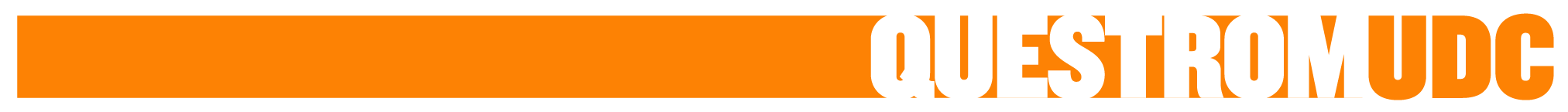